Ongoing CWS Racial Disparities and Outcomes Tracking in the FFPSA Era Prevention & Early Intervention CommitteeKathryn Icenhower, David Swanson Hollinger, Co-ChairsChild Welfare Council Meeting3/3/2021
Daniel Webster, PhD
Principal Investigator
California Child Welfare Indicators Project
University of California, Berkeley
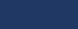 [Speaker Notes: Special thanks to Kathryn Icenhower, David Swanson Hollinger, and Dana Blackwell (Casey Family Programs) for important input on the development of this presentation.]
Outline
Child welfare system trends and ethnic disparities over time
   Important issues for outcomes tracking under FFPSA
   Ongoing considerations and discussion
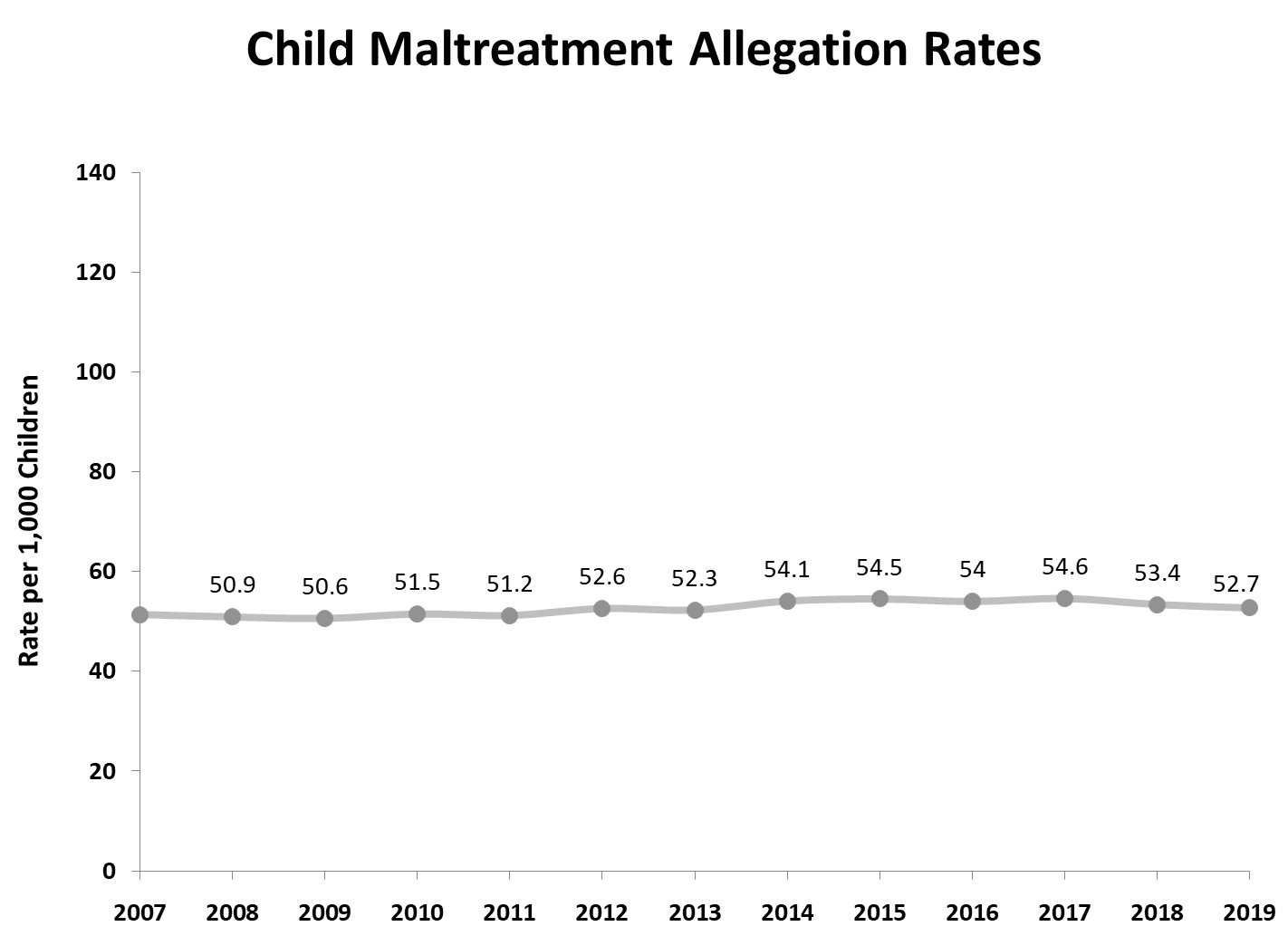 Child Maltreatment Allegation Rates
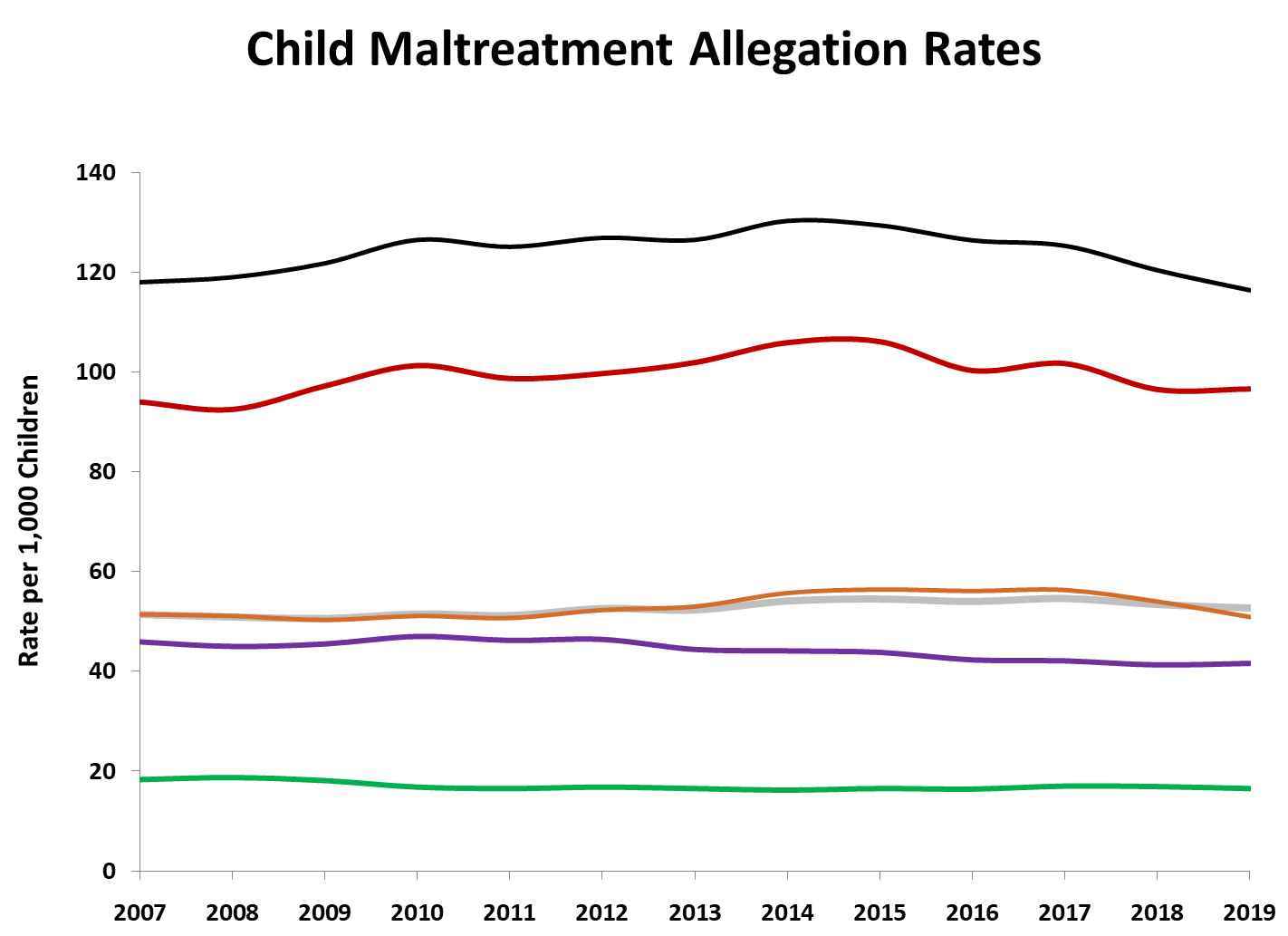 Black
Native Amer.
California
Latino
White
Asian/PI
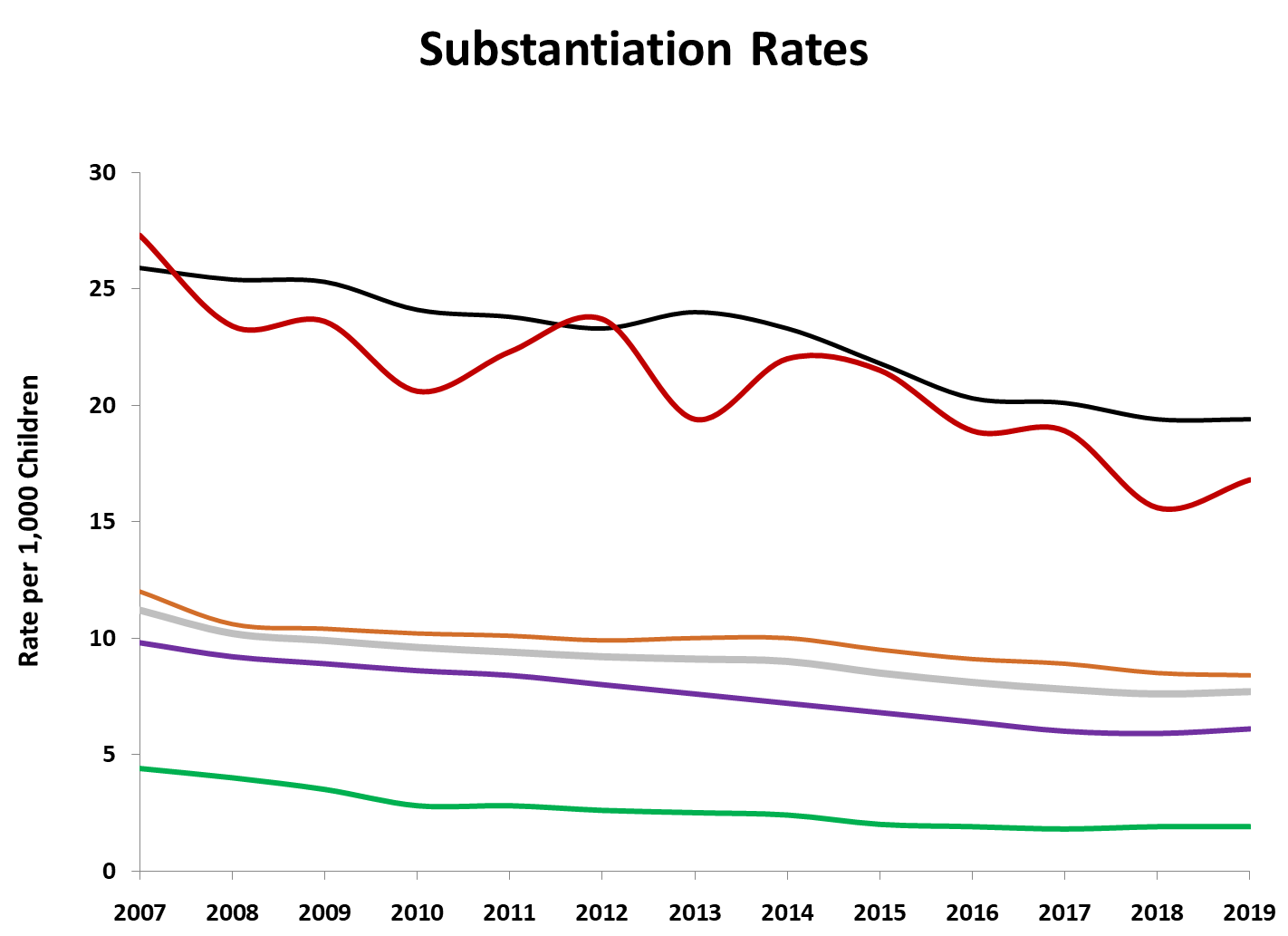 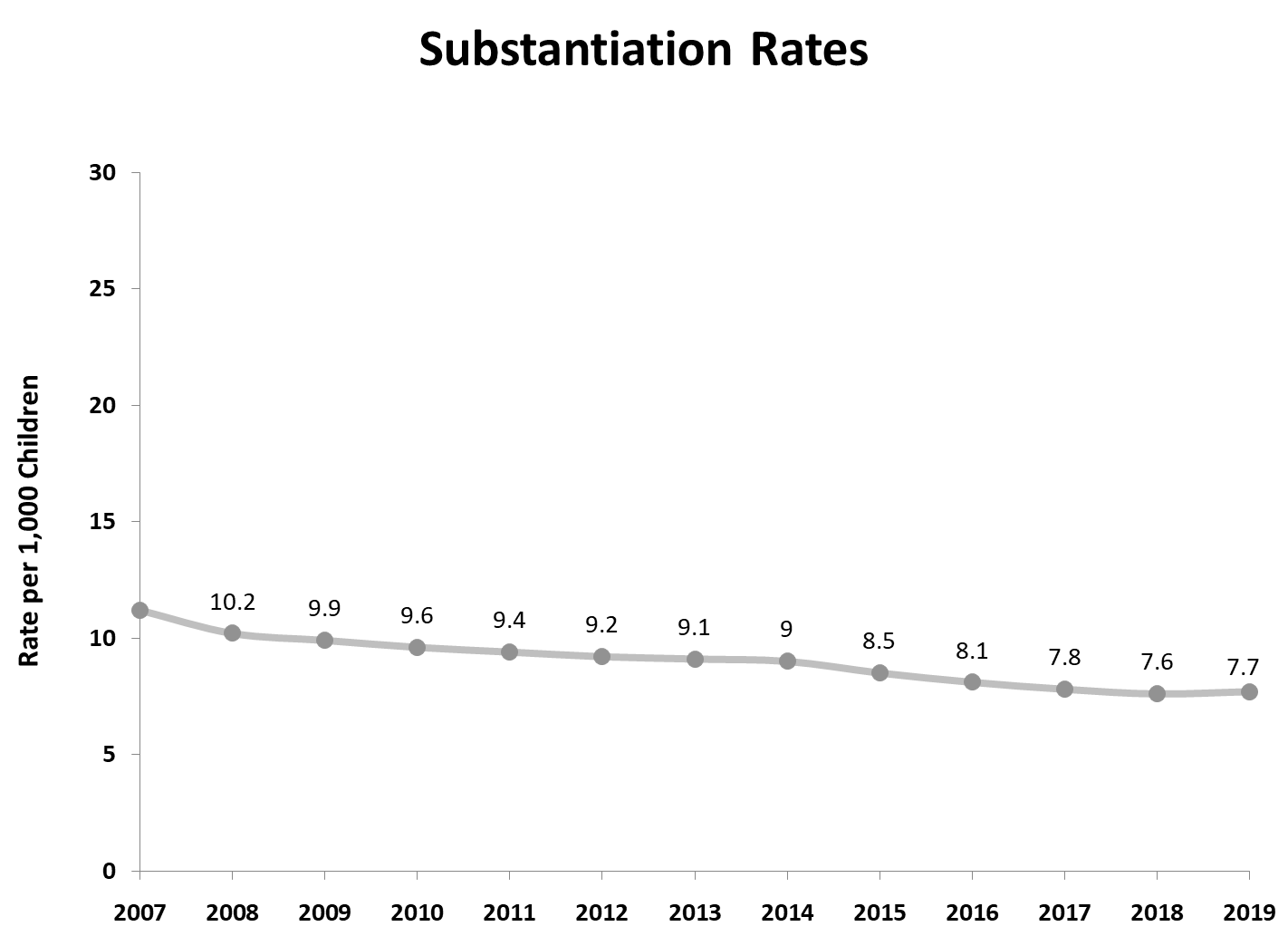 Substantiation Rates
Black
Native Amer.
Latino
California
White
Asian/PI
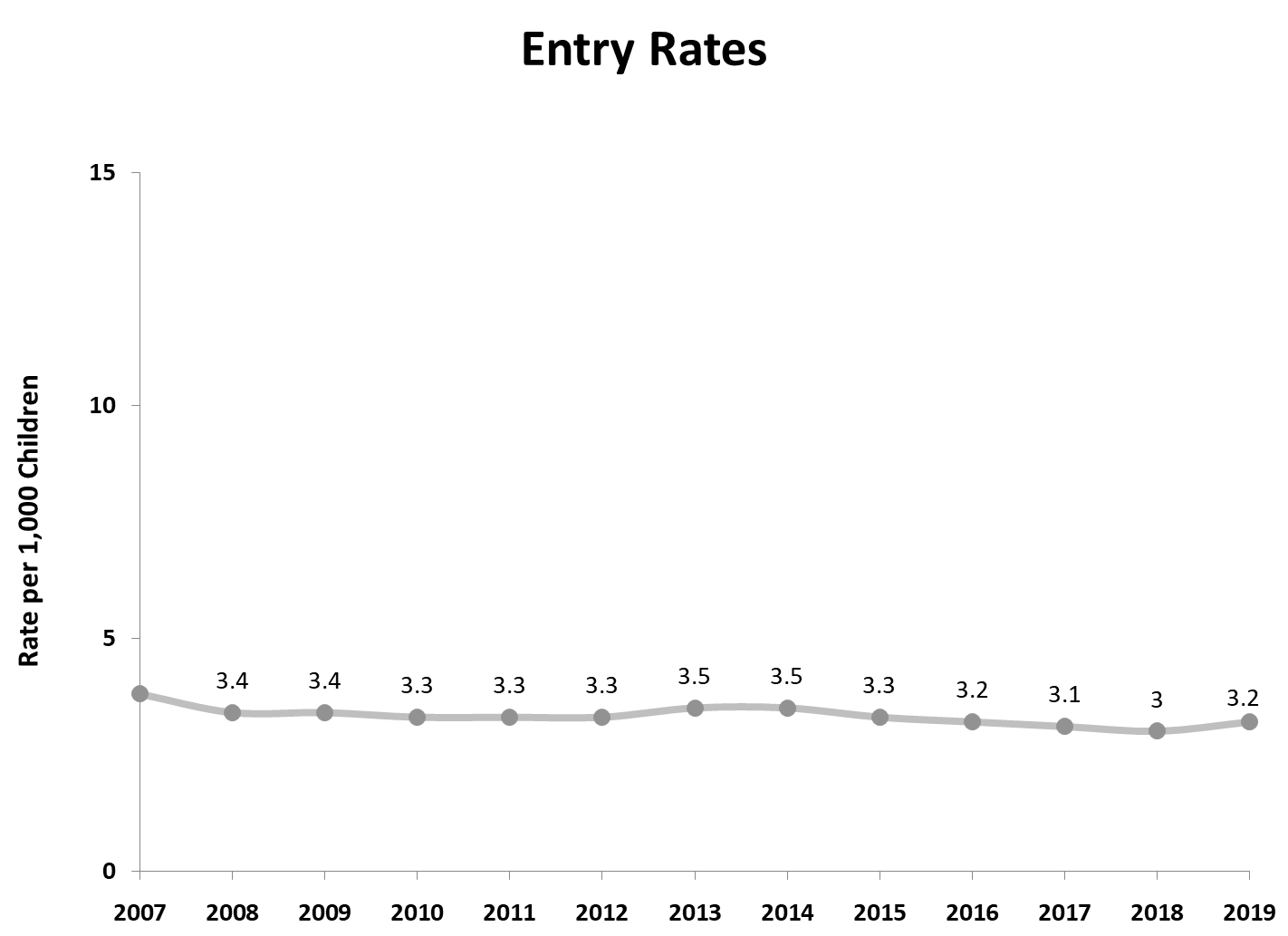 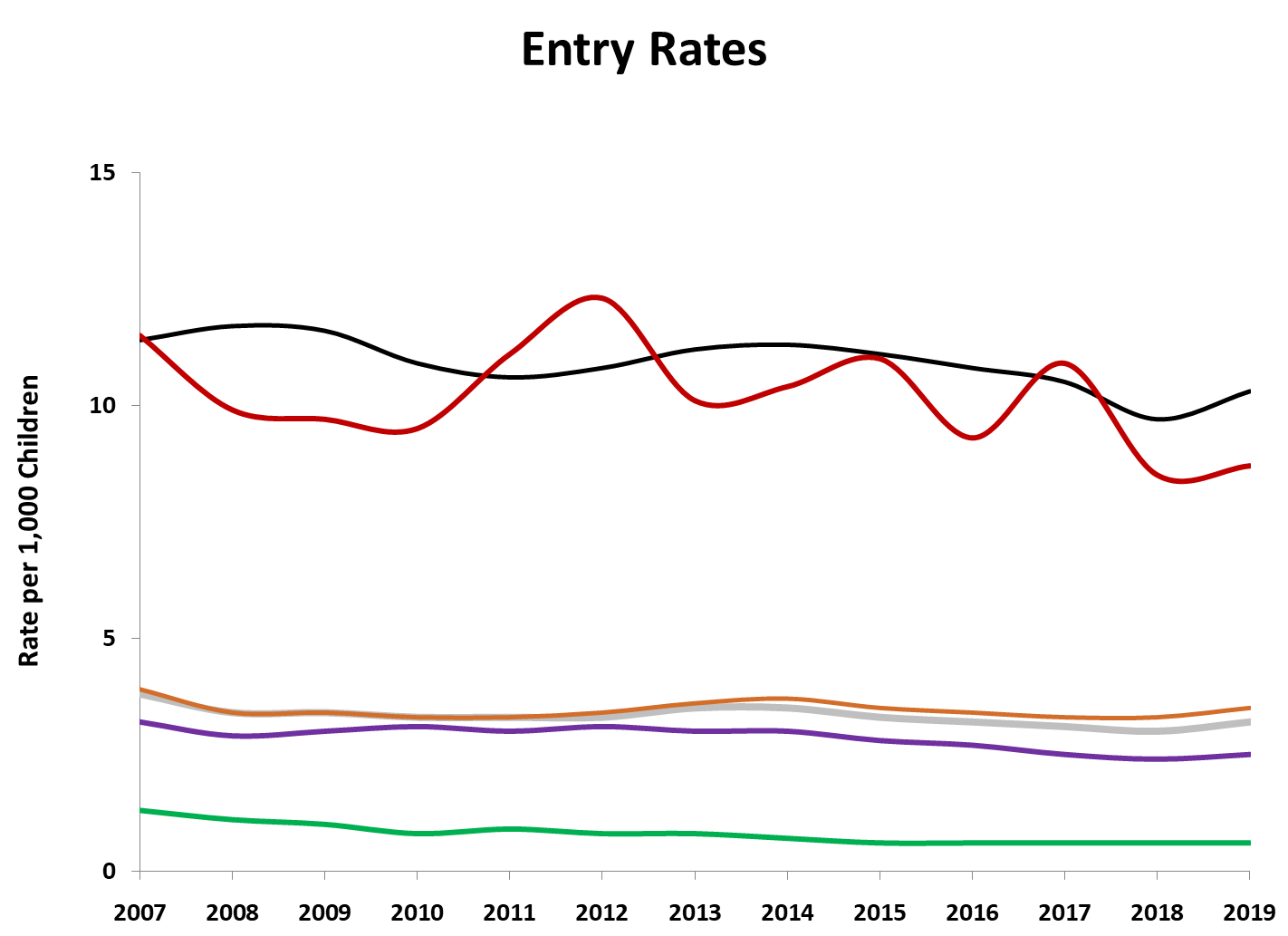 Entry Rates
Black
Native Amer.
Latino
California
White
Asian/PI
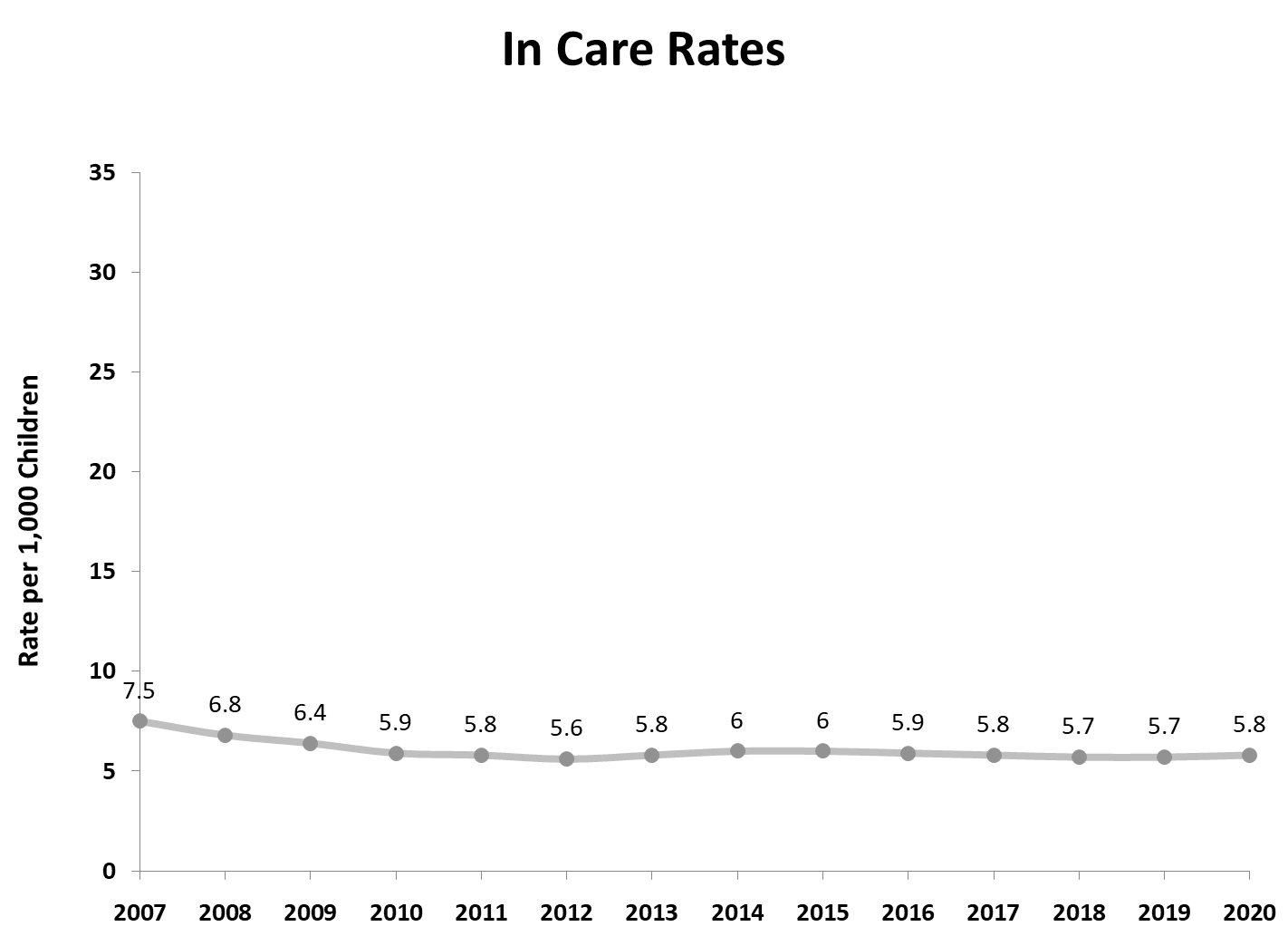 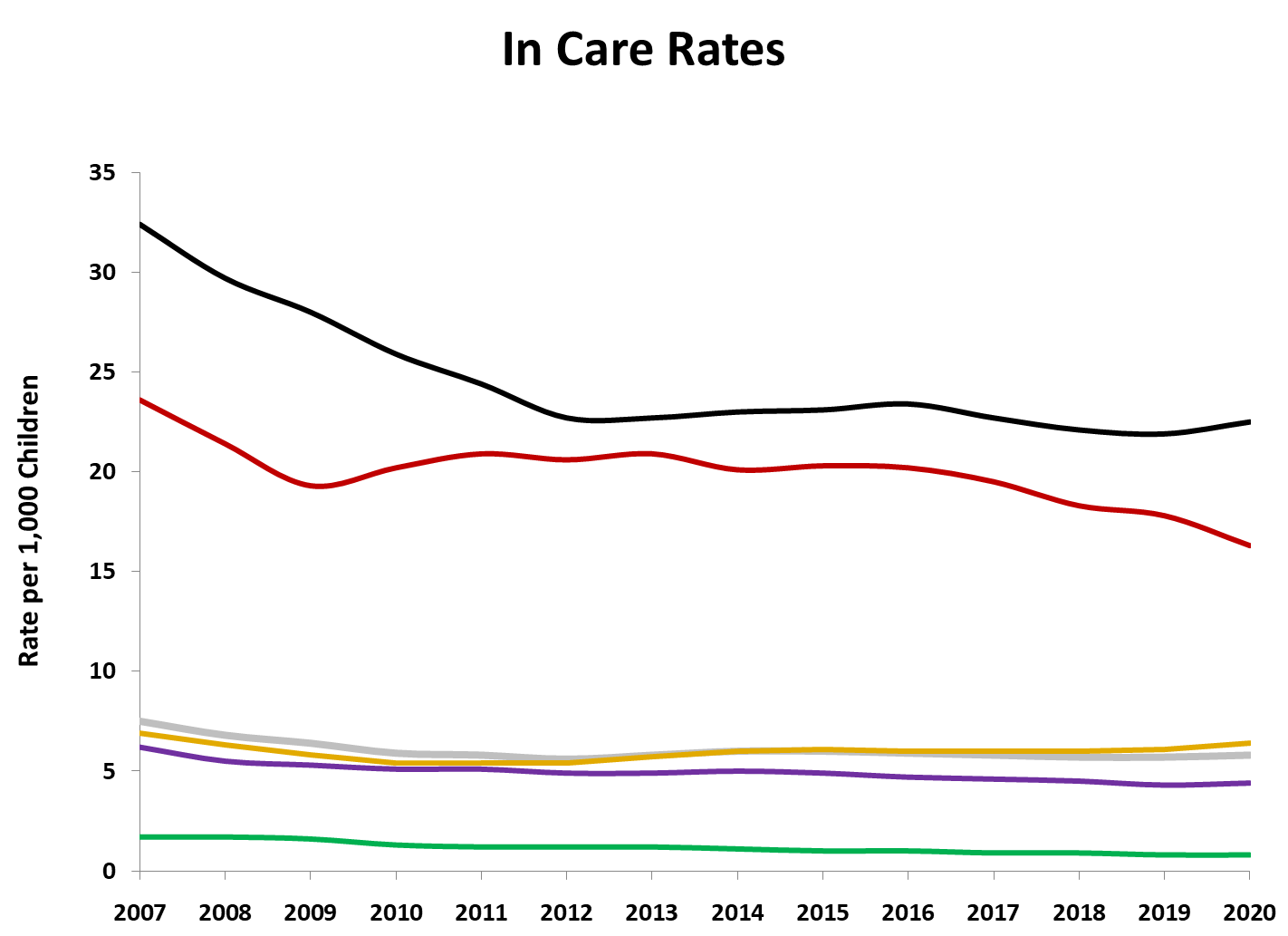 In Care Rates
Black
Native Amer.
Latino
California
White
Asian/PI
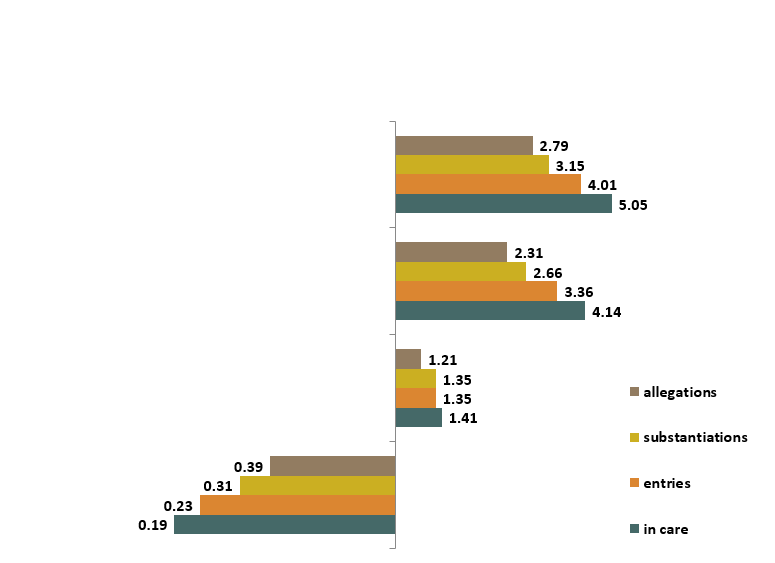 Racial Disparity Indices (General Population)Ethnic Group Disparity Compared with White Children along CW Continuum
Black
Native American
Latino
Asian/PI
White
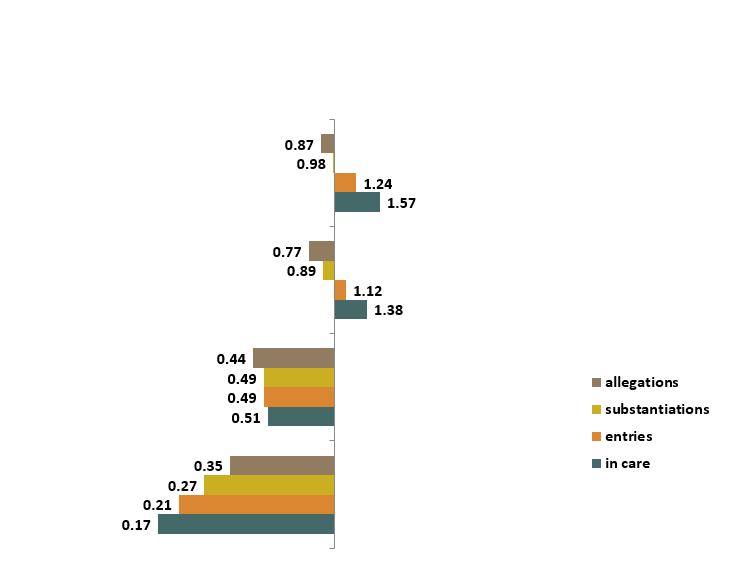 Racial Disparity Indices (Poverty Population)Ethnic Group Disparity Compared with White Children along CW Continuum
Black
Native American
Latino
Asian/PI
White
[Speaker Notes: Population in Poverty Estimates methodology: 

A Combination of data from the U.S. Census Bureau's American Community Survey (ACS), and population data from The California Department of Finance.

Separate multipliers were created for each Race/Ethnicity at the state level and for each of the 58 counties.

Poverty Multiplier = (𝑁𝑢𝑚𝑏𝑒𝑟 𝑜𝑓 𝐶ℎ𝑖𝑙𝑑𝑟𝑒𝑛 𝑖𝑛 𝑃𝑜𝑣𝑒𝑟𝑡𝑦)/(𝑇𝑜𝑡𝑎𝑙 𝑁𝑢𝑚𝑏𝑒𝑟 𝑜𝑓 𝐶ℎ𝑖𝑙𝑑𝑟𝑒𝑛)
 
The multiplier was then applied to the California Department of Finance Population Estimates]
Entries to Foster Care by Placement Type and Ethnicity
Entries to Foster Care:
Short Stayers (less than 7 days) in Care by Ethnicity
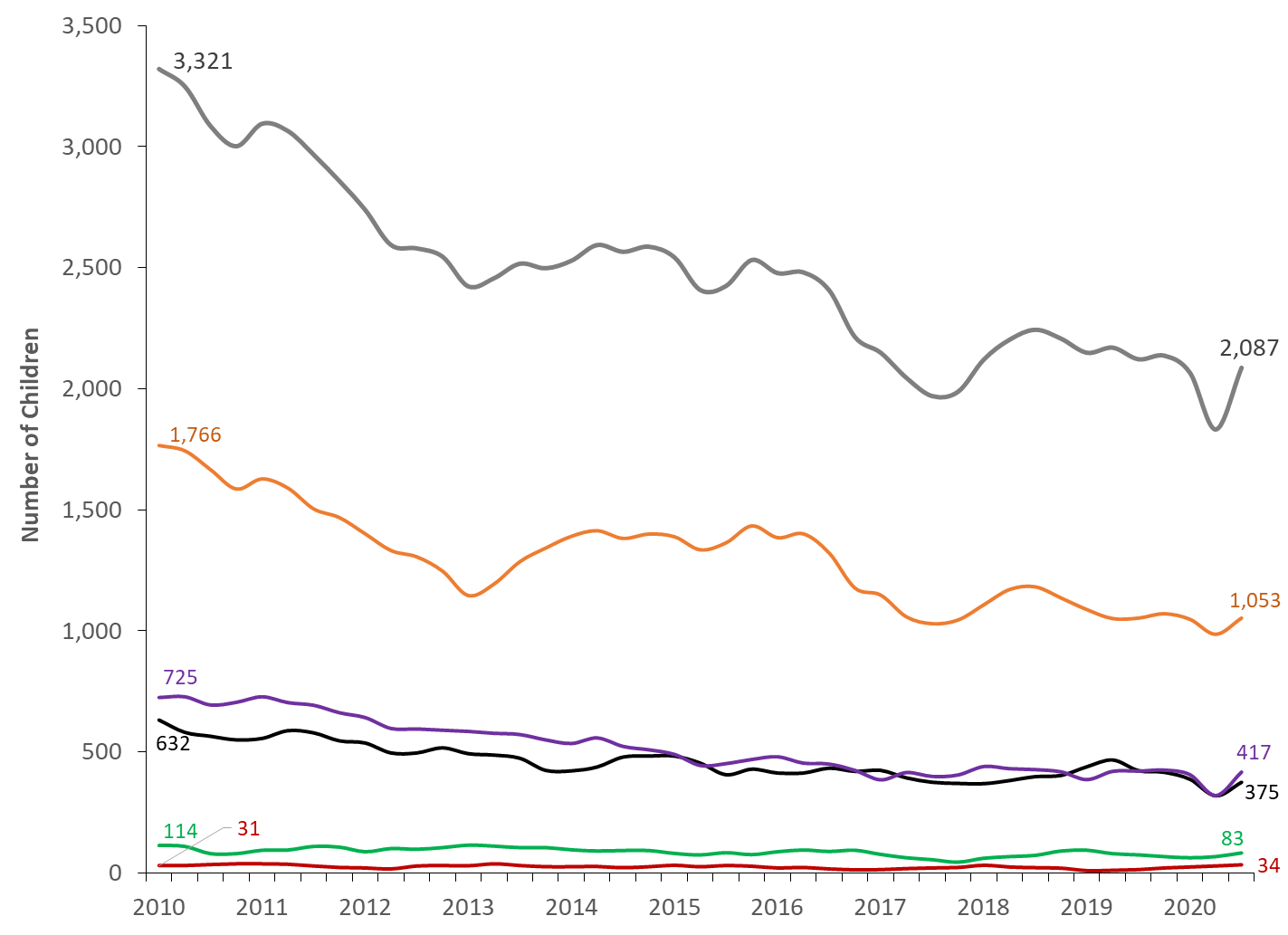 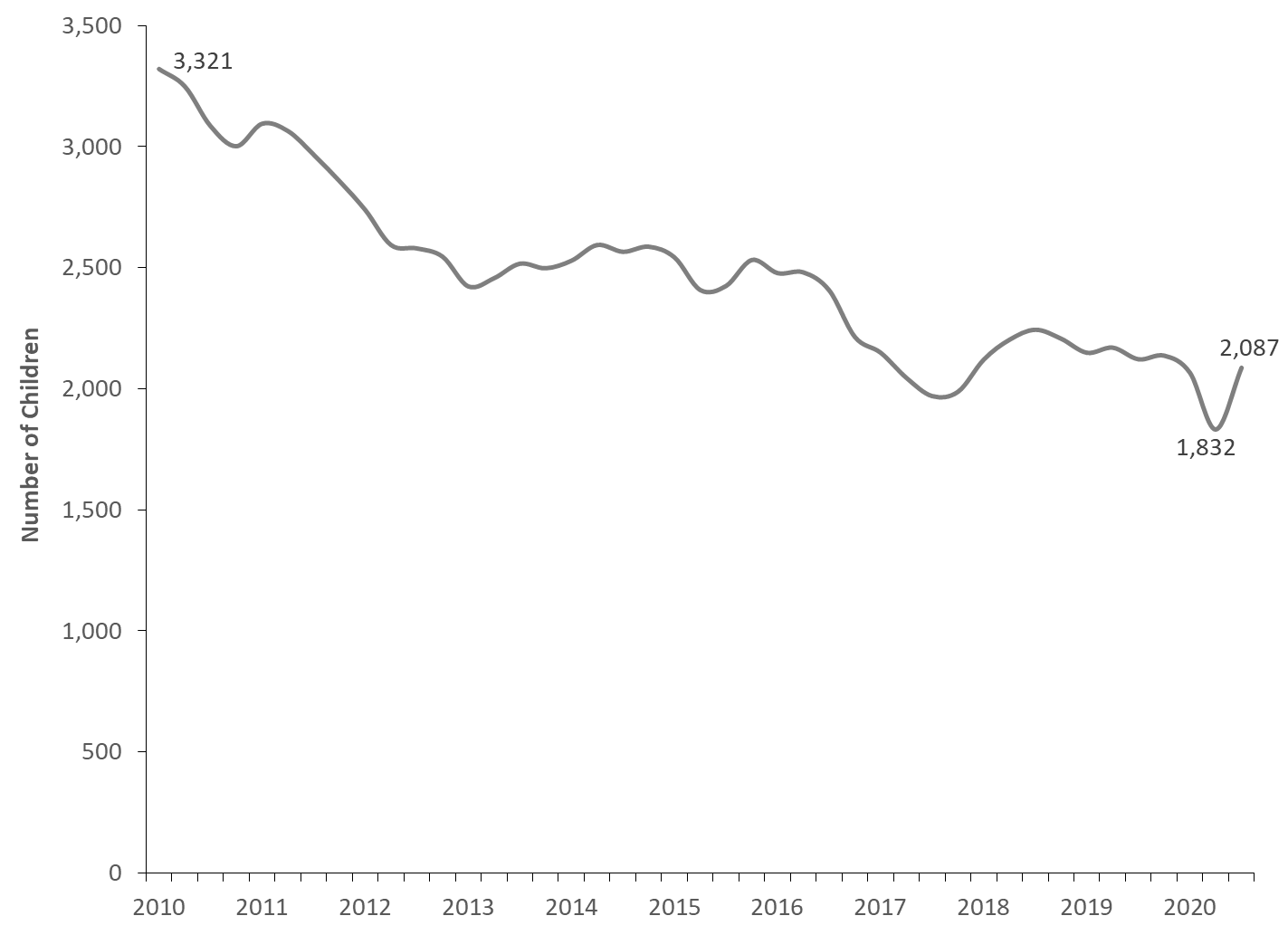 California
Latino
White
Black
Asian/PI
Native American
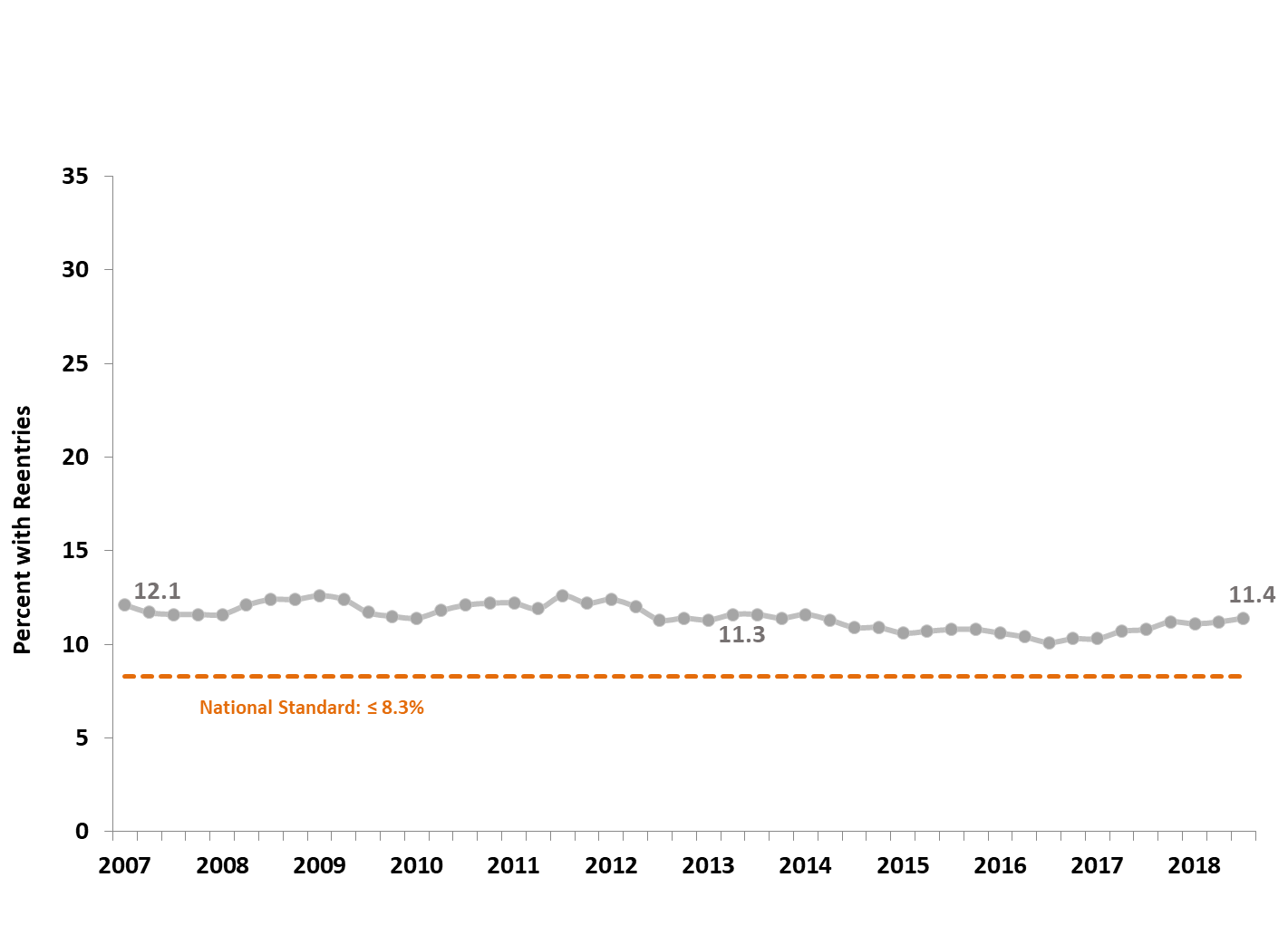 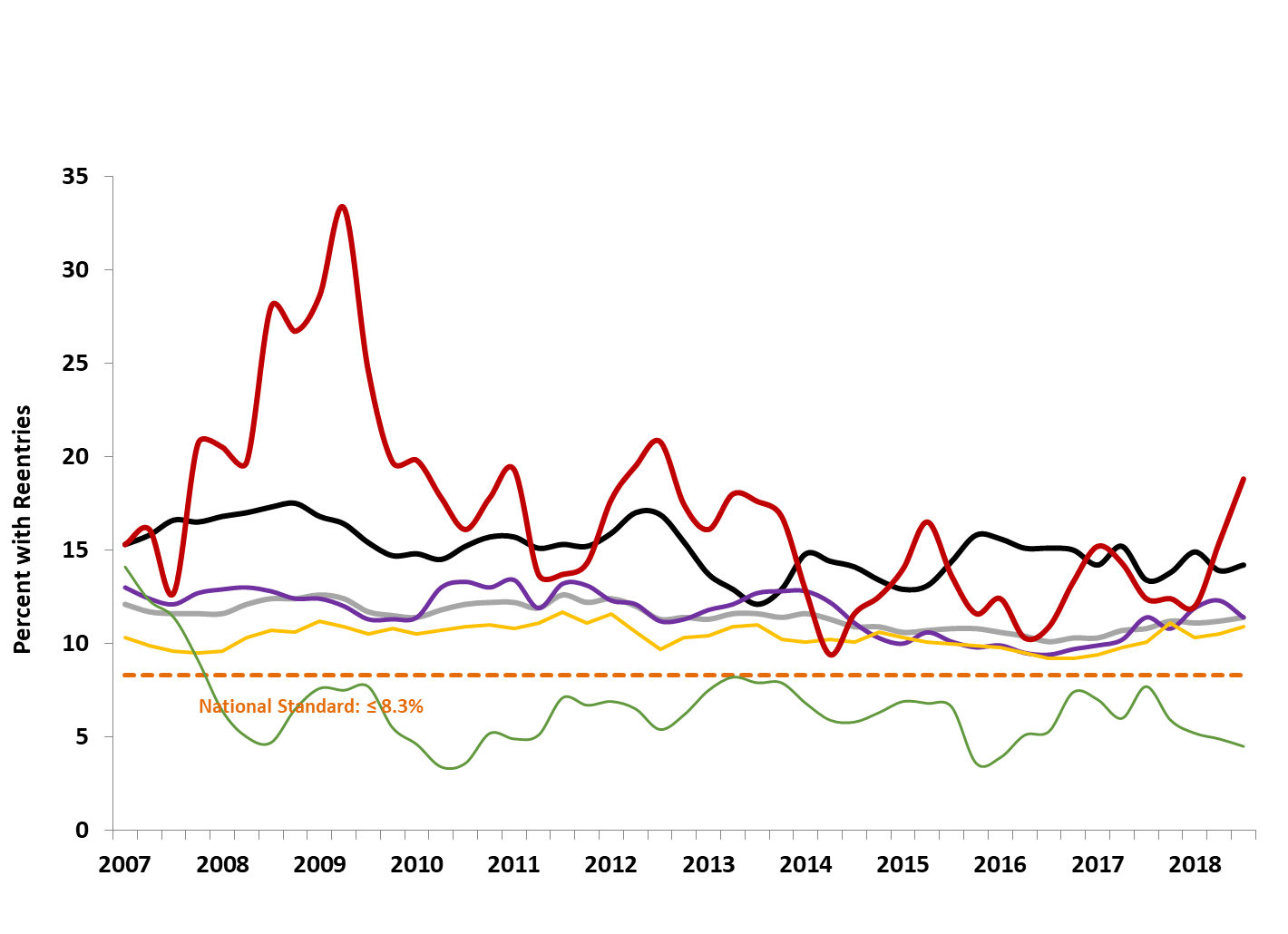 Reentry to Care
Native American
Black
White
Latino
California
Asian/PI
Tracking Outcomes Under FFPSA
Agreeing on a Target Population
Broad versus narrow approach to “candidates”
Possible candidate pools
Will candidate pools increase disparities?

  Complexity of Tracking Candidates
Data sources
More versus Less difficult specifications
Example of complexities for one candidate pool
California Candidacy Considerations
* This table created by colleagues at Chapin Hall at the University of Chicago
Specifying Candidate Pools – Complexity
Ongoing Considerations
Existing racial disparities across CWS outcomes:
Larger gaps in CWS continuum rates and permanency in the short term?
How can the Child Welfare Council include race & race equity in our work in an ongoing systematic way?

 FFPSA is hopefully just the start: 
Services for ‘candidates’ will help move support upstream, but…
We should collectively aim for an holistic “Child Well Being System”
Questions?
Daniel Webster, PhD
dwebster@berkeley.edu
https://ccwip.berkeley.edu
The California Child Welfare Indicators Project (CCWIP) is a collaboration of the California Department of Social Services and the School of Social Welfare, University of California at Berkeley, and is supported by the California Department of Social Services, Casey Family Programs, and the Conrad N. Hilton Foundation.
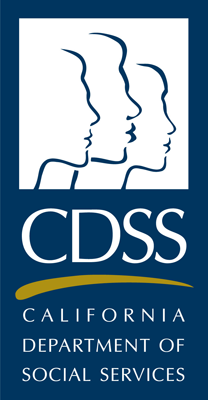 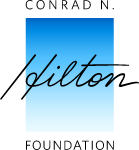 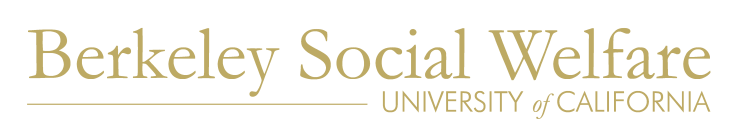 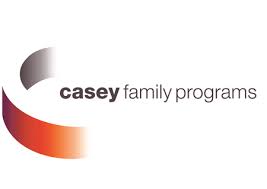